„Sowa mądra głowa” warsztaty etnograficzne w grupie Tygryski
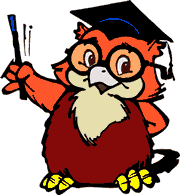 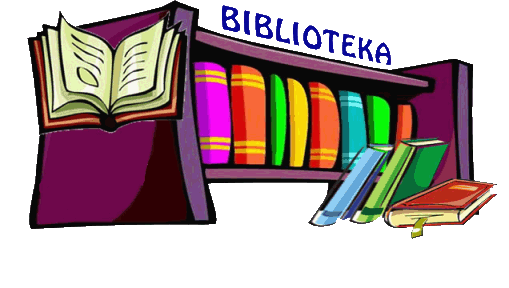 Poniedziałek 18 września  zaczął się bardzo interesująco. 
W naszej sali pojawił się wyjątkowy gość. Była to Pani, 
która opowiedziała nam o symbolach i zwyczajach związanych 
z ptakami, a w szczególności o pewnej „Sowie mądrej głowie”.
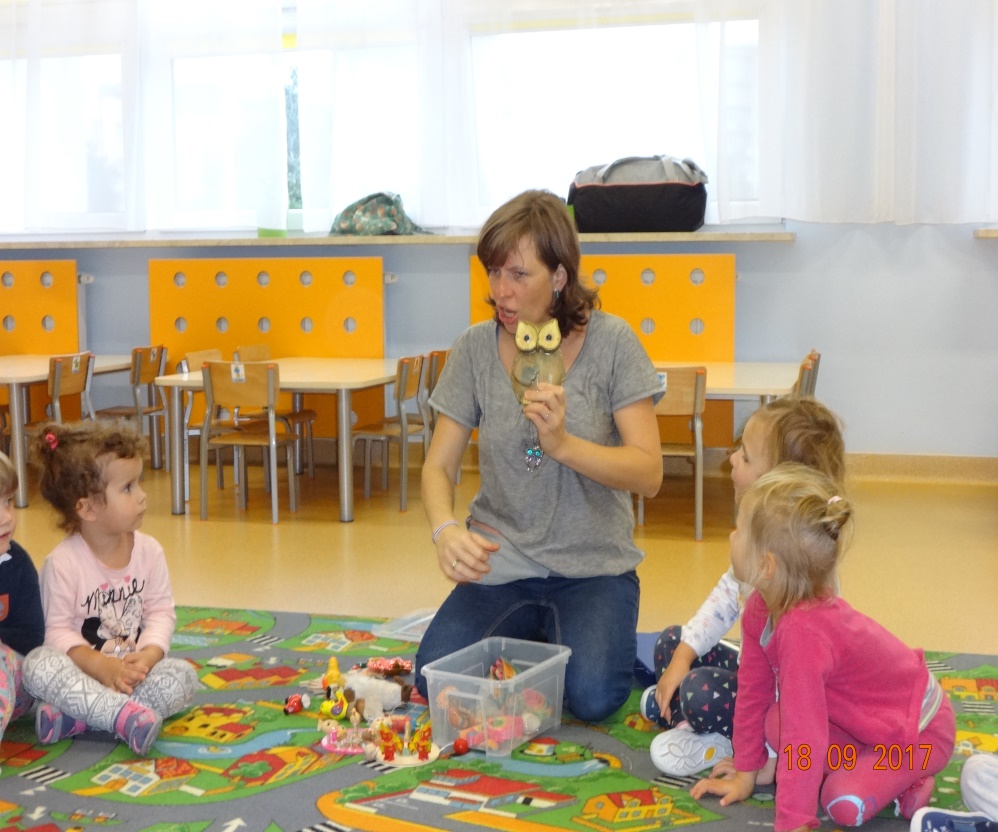 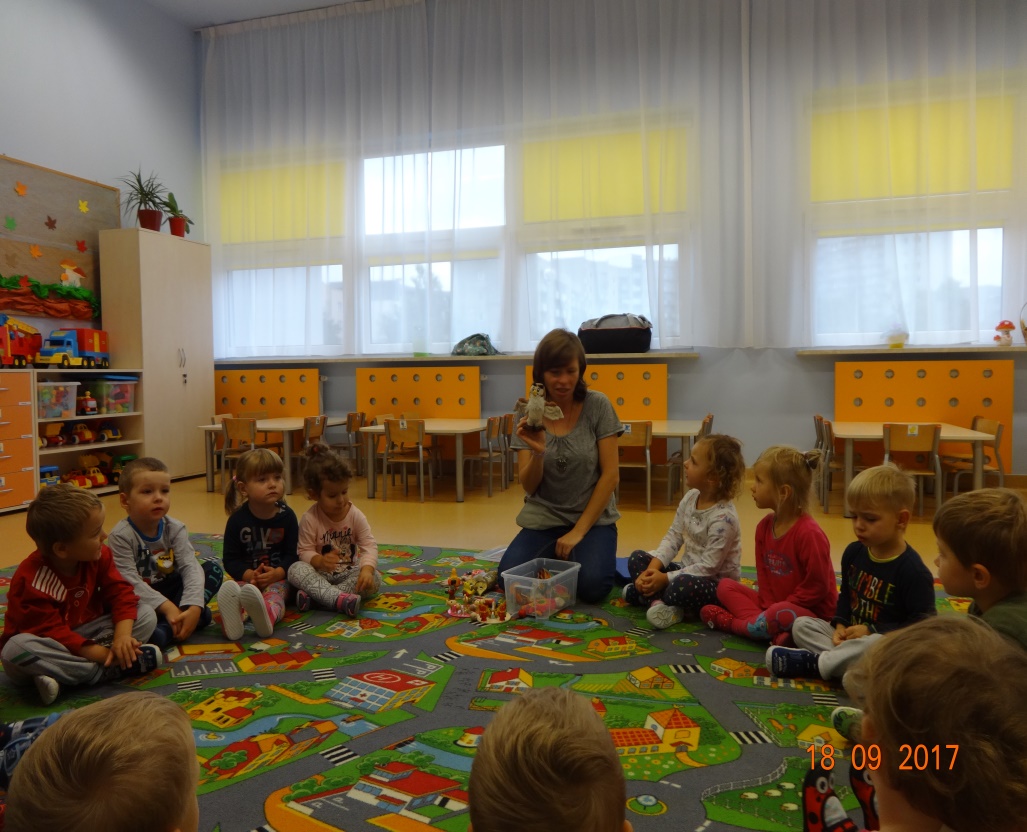 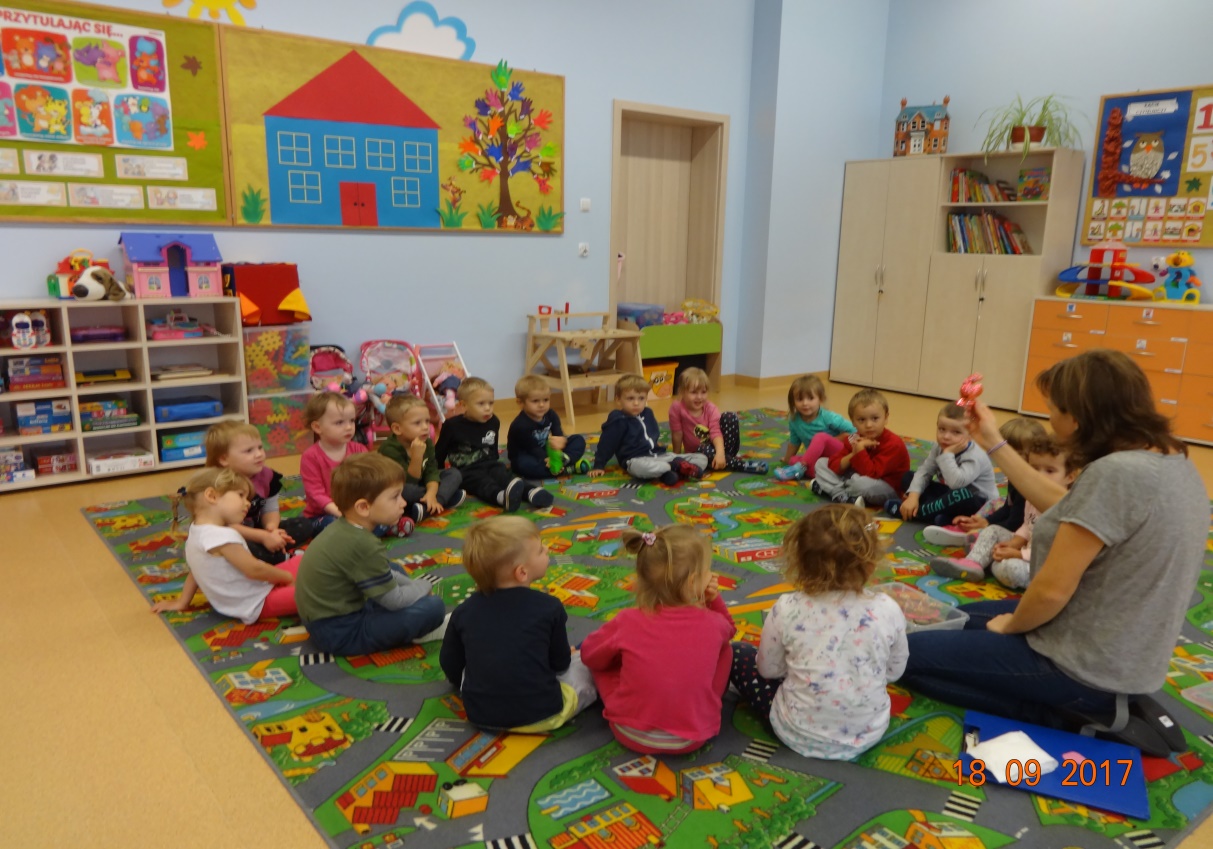 Z dużym zainteresowaniem wysłuchaliśmy wiadomości o ptakach.
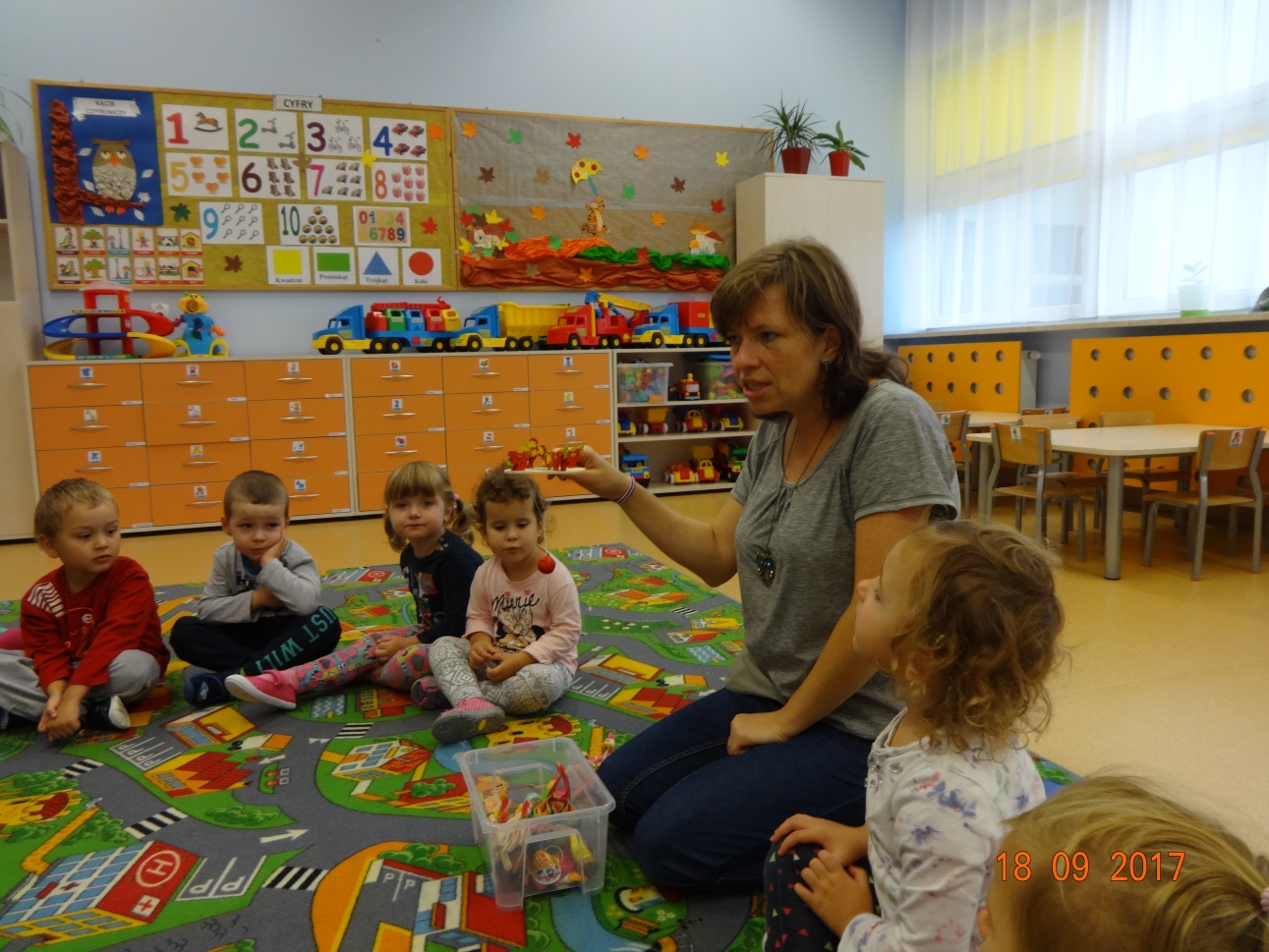 Najbardziej zaintrygowały nas jednak stare, tradycyjne zabawki wykonane 
z drewna.
Na koniec zajęć, każdy z nas miał możliwość wykonania własnej sowy z papierowej torebki.
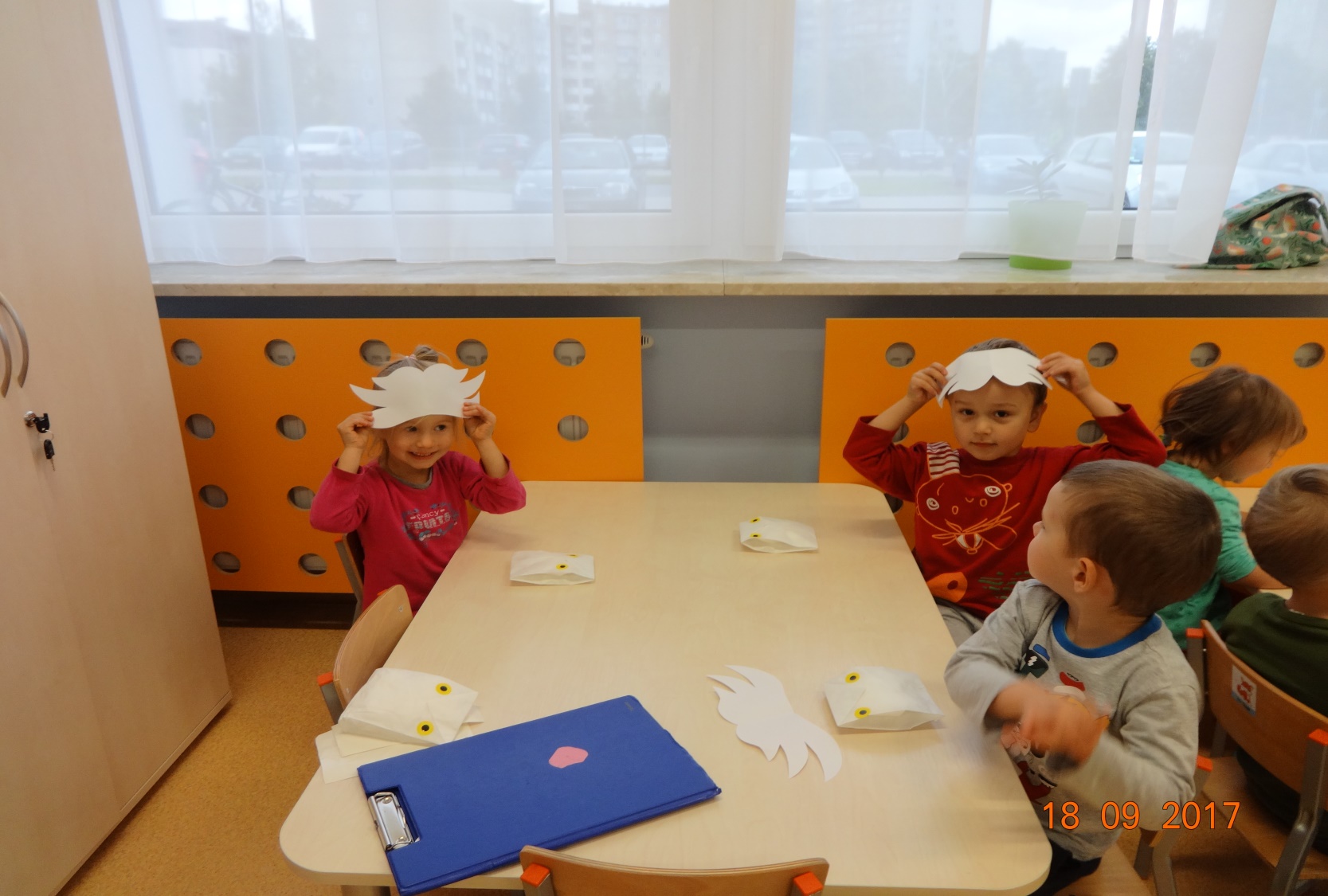 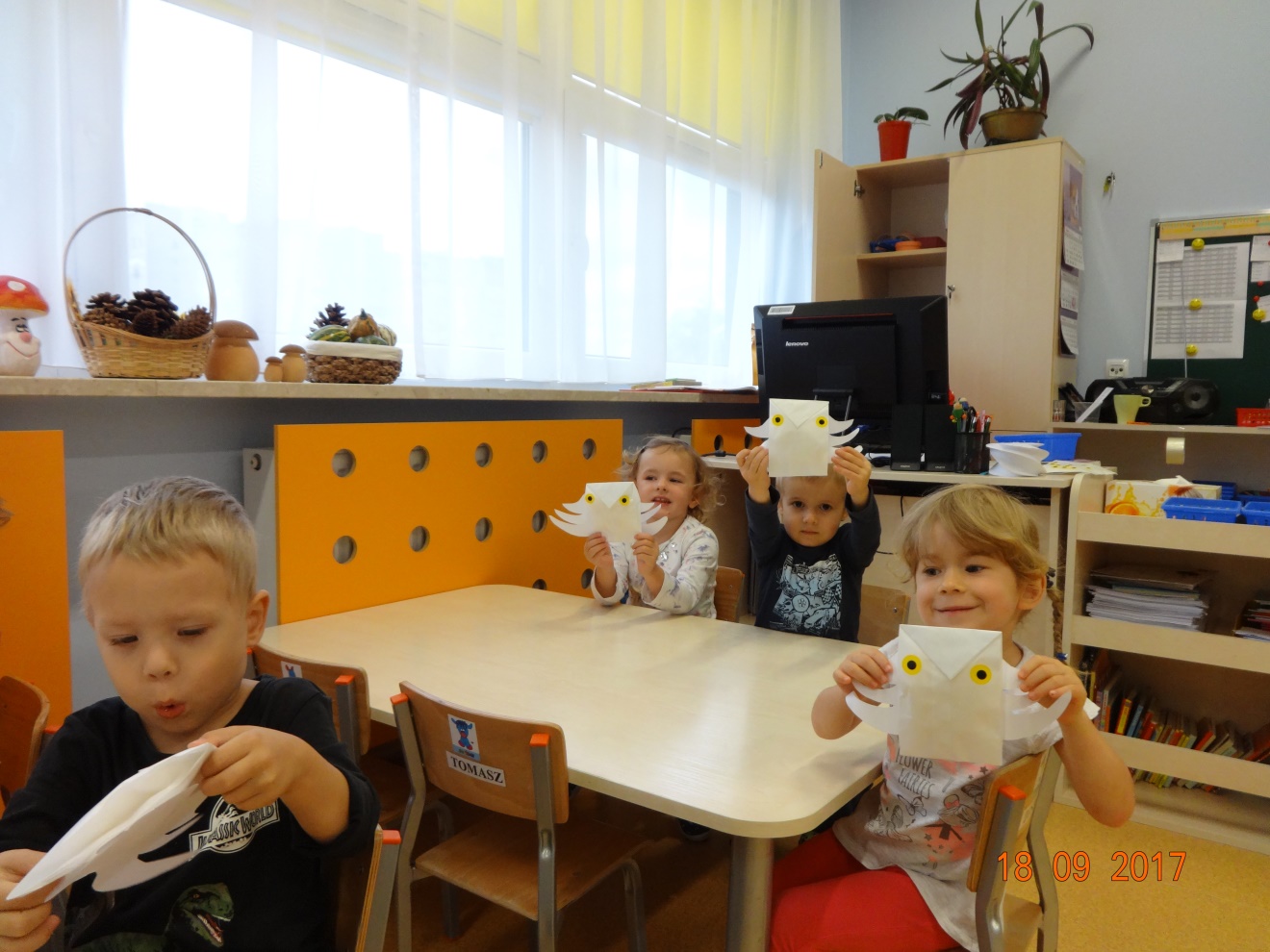 Obiecaliśmy zabrać je do domu
i opiekować się nimi najlepiej jak potrafimy.
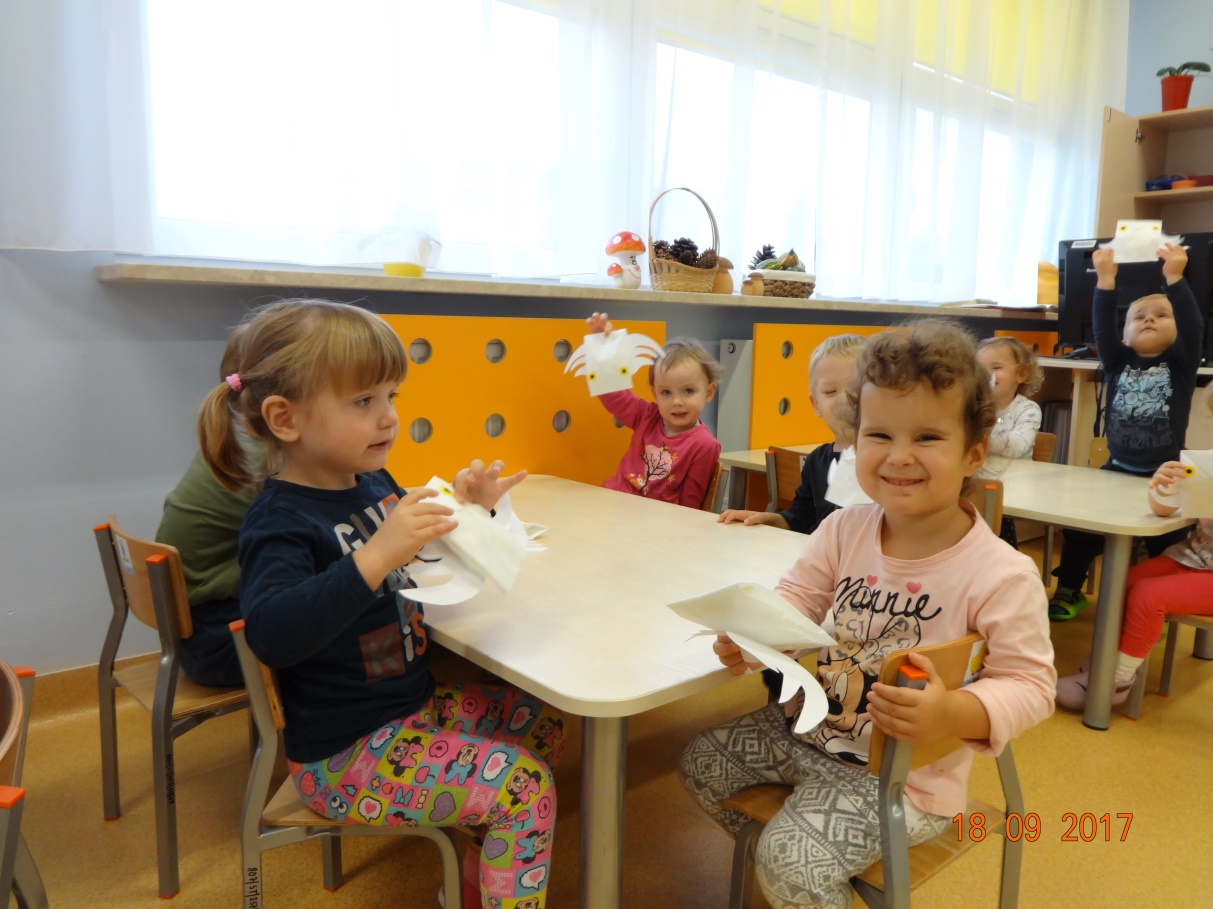 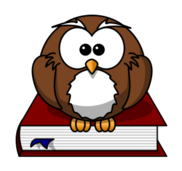 Do zobaczenia wkrótce.
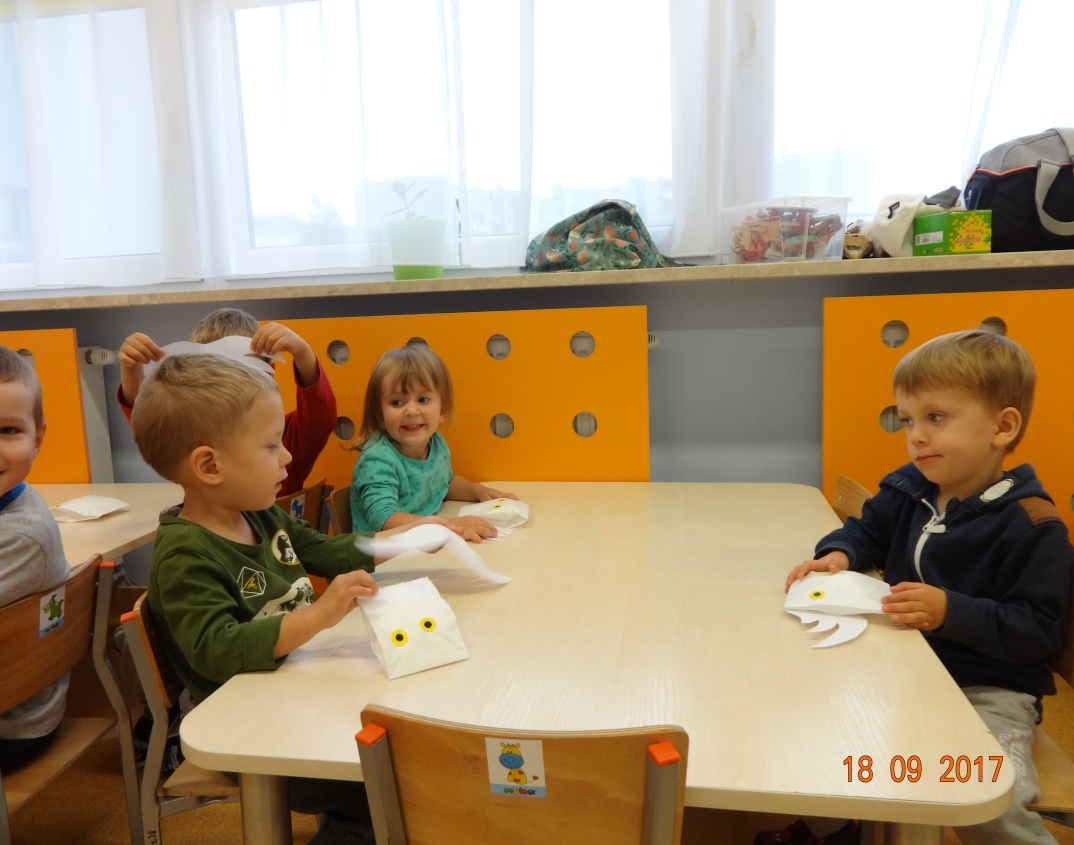